Matemática aplicada À Economia 
2ª aula -2024
Professor Ricardo Feijó
riccfeij@usp.br
Introdução
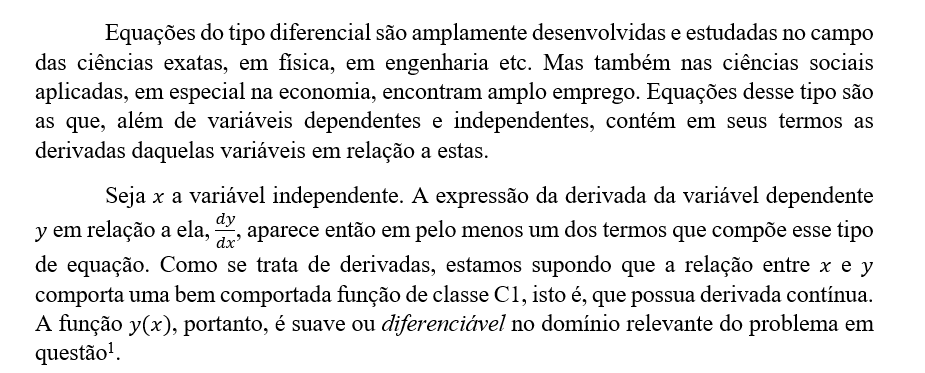 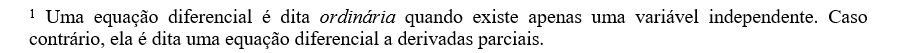 Equação a diferenças
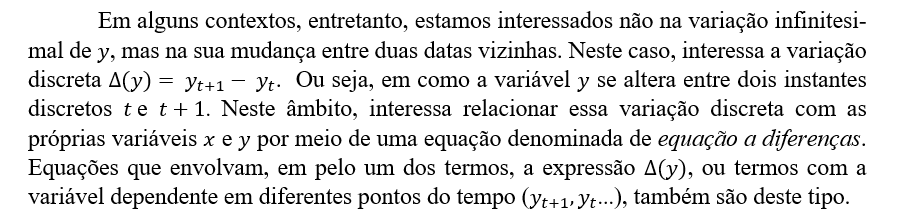 Sobre o livro do professor, “EDD COM MATLAB”:
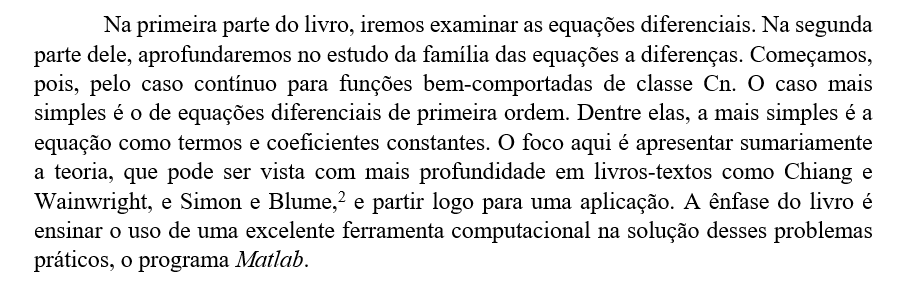 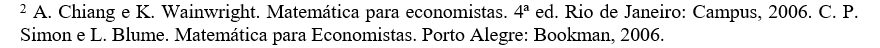 O programa matlab
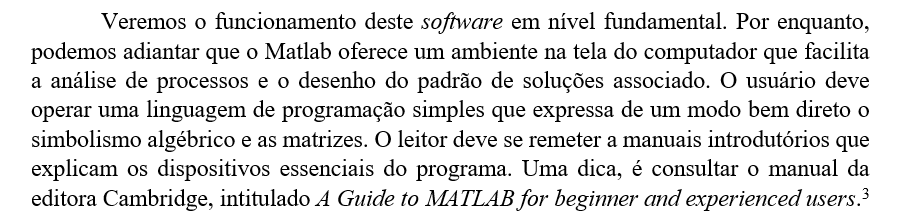 3 Facilmente encontrado na rede.
VERSÃO DEMO DO MATLAB
que se
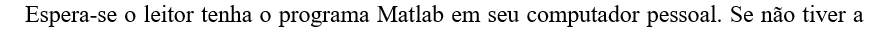 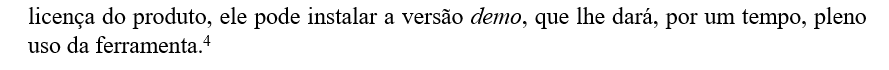 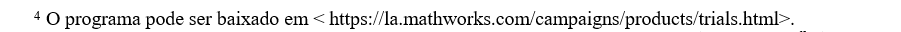 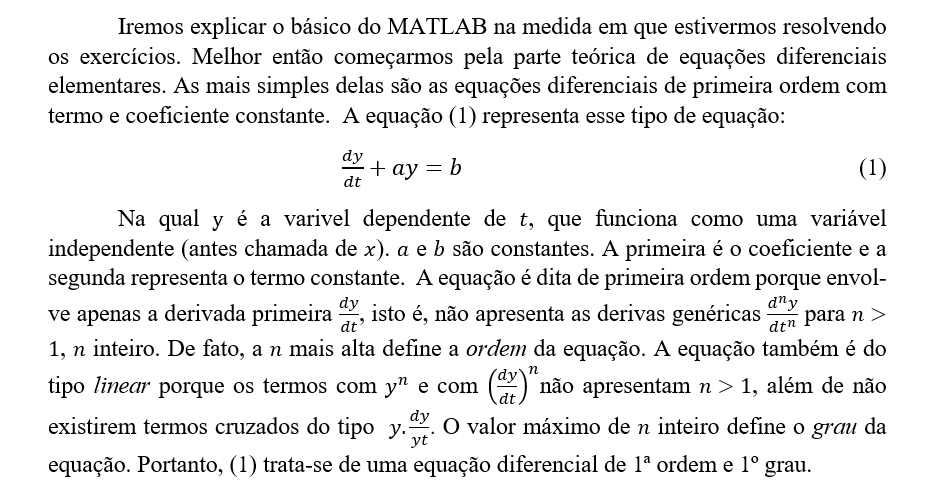 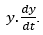 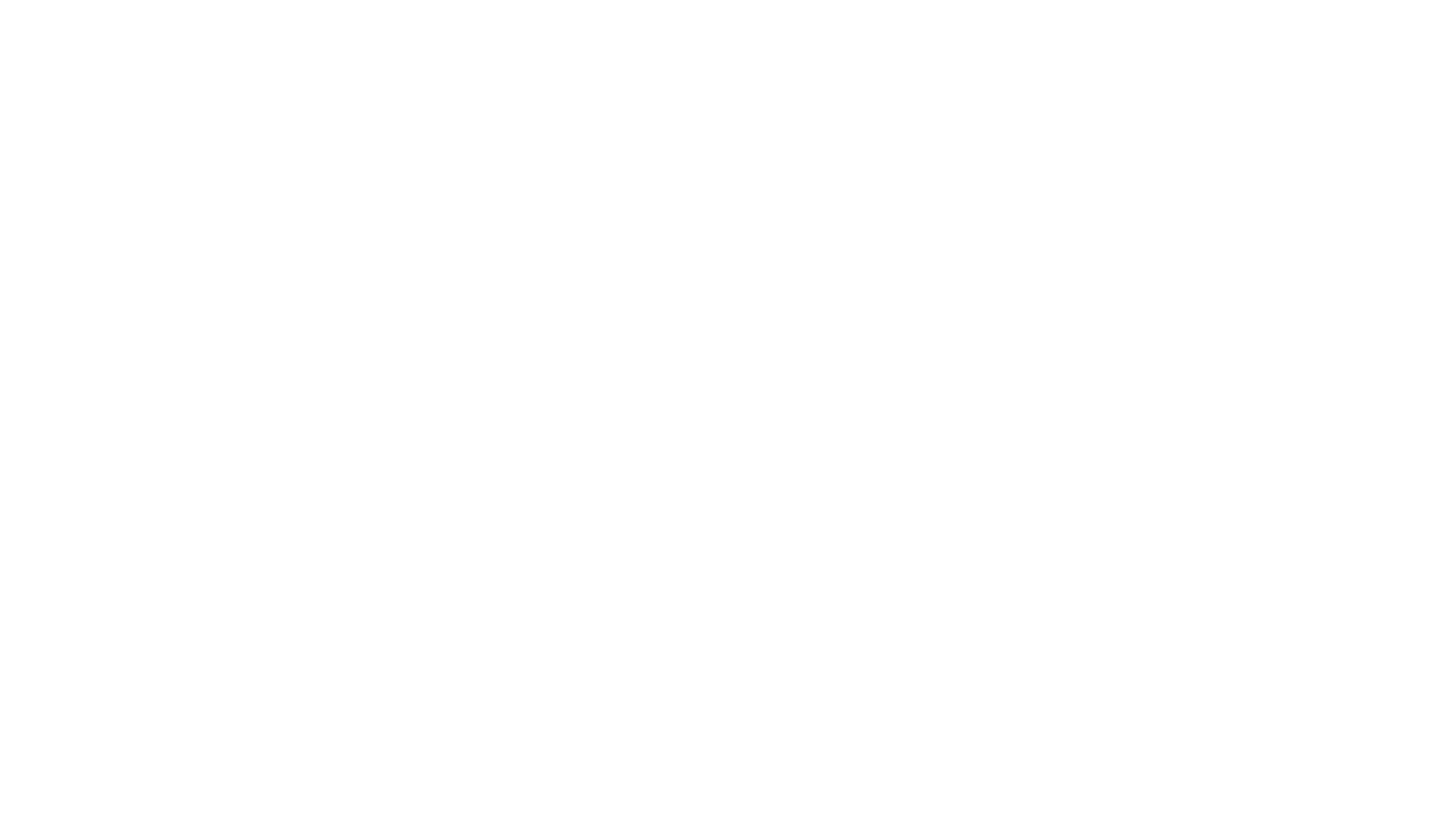 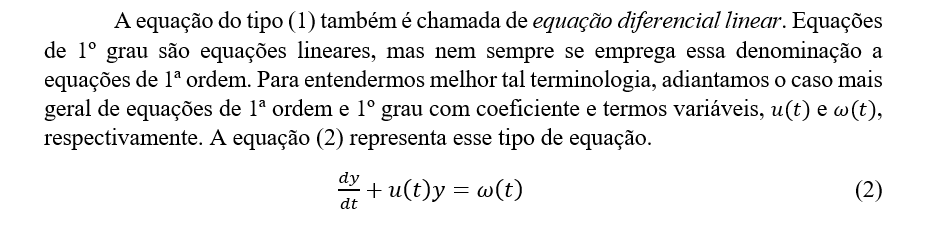 EQuação diferencial linear?
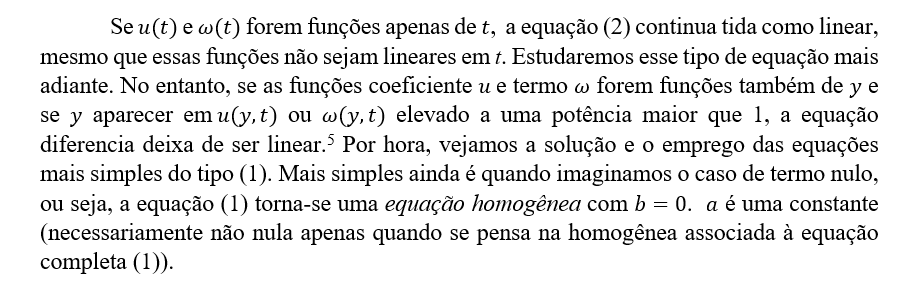 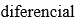 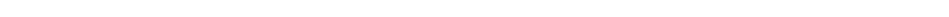 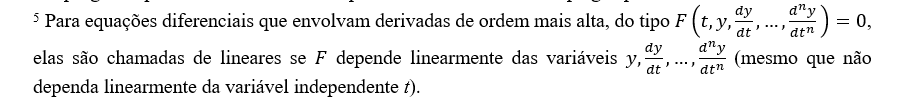 Solução completa da equação de primeira ordem e primeiro grau com coeficiente e termo constantes
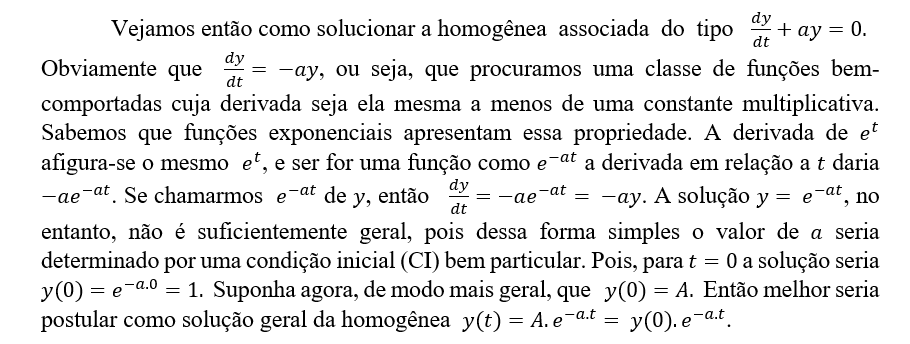 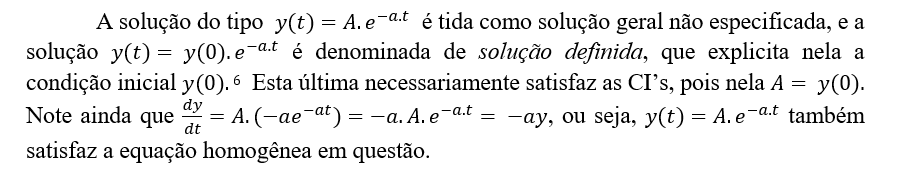 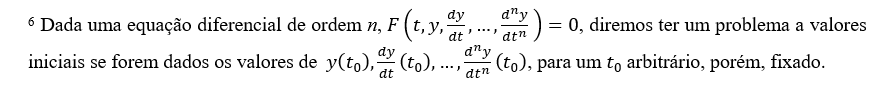 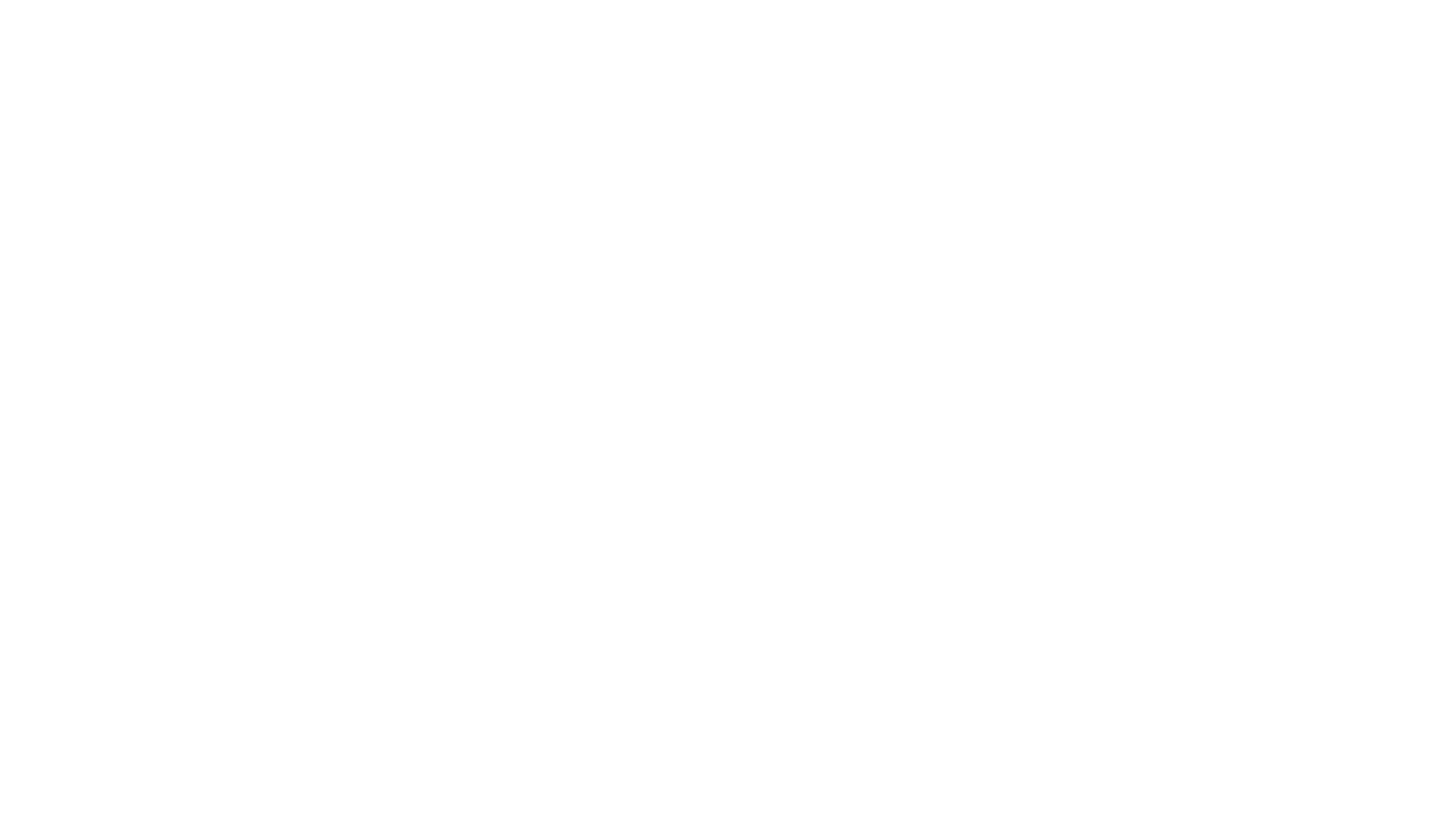 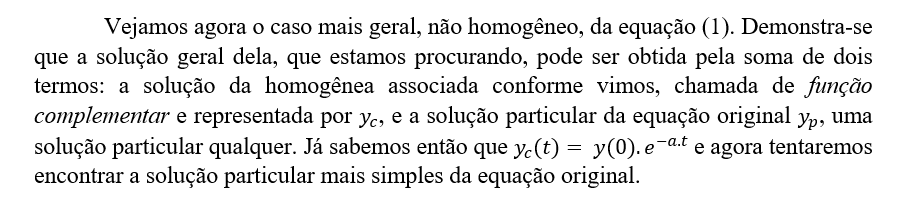 CASO GEraL
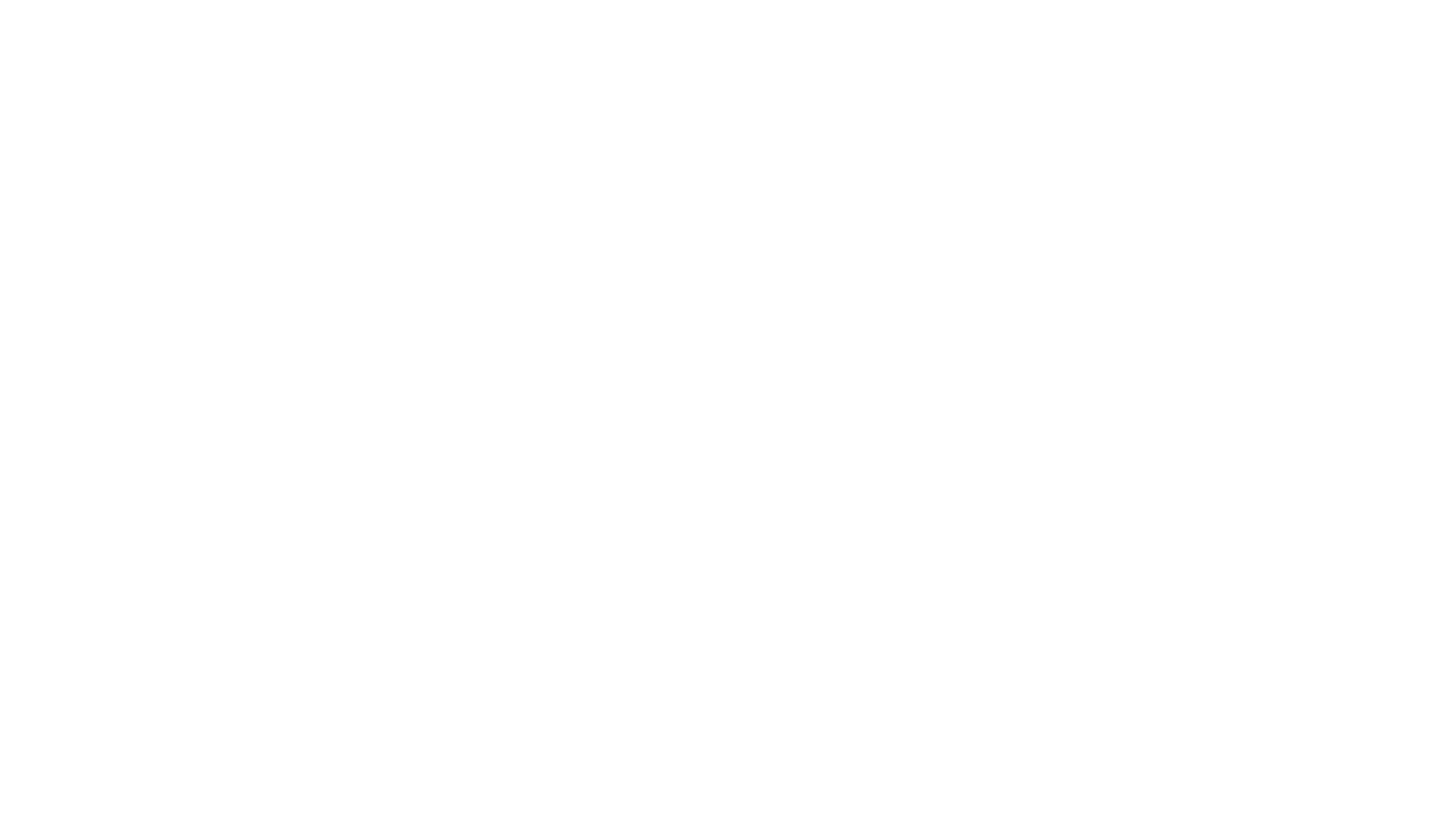 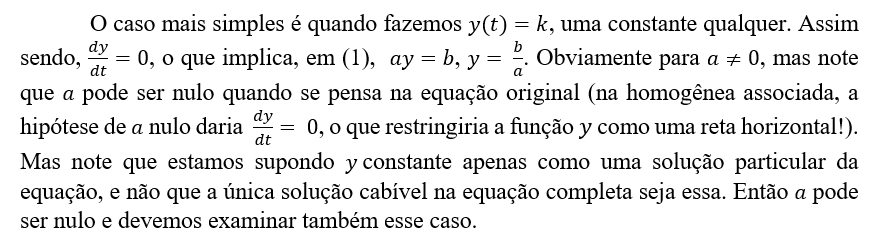 Caso mais simples
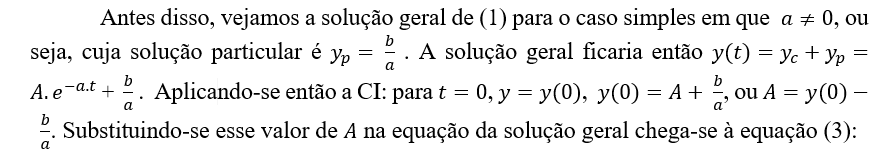 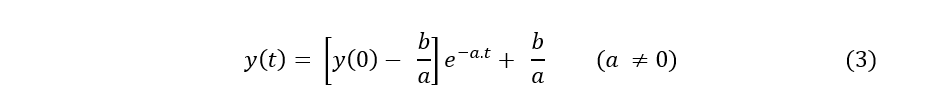 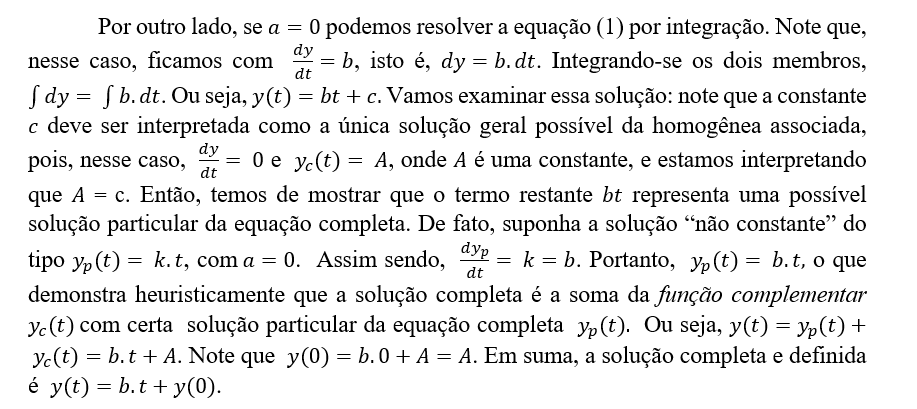 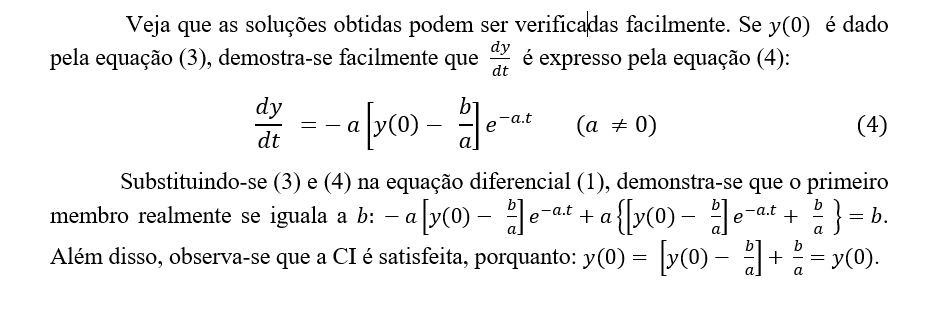 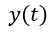 CONTEÚDO complementar (Livro FEIJÓ, Equações Diferenciais para Físicos e Economistas).
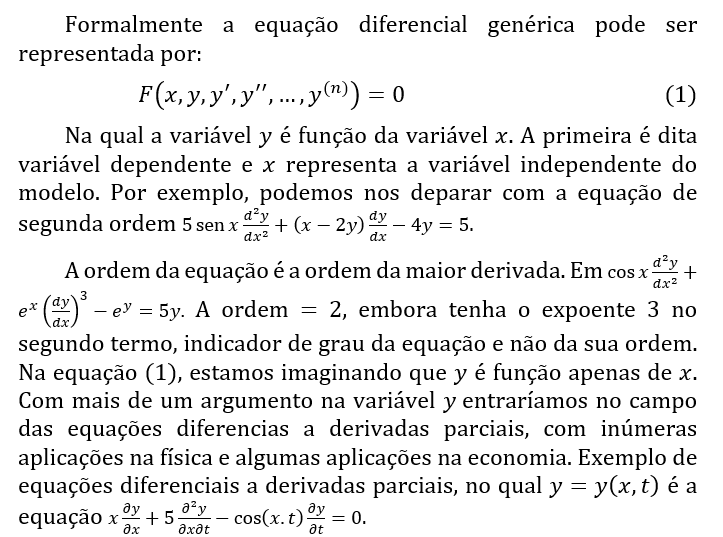 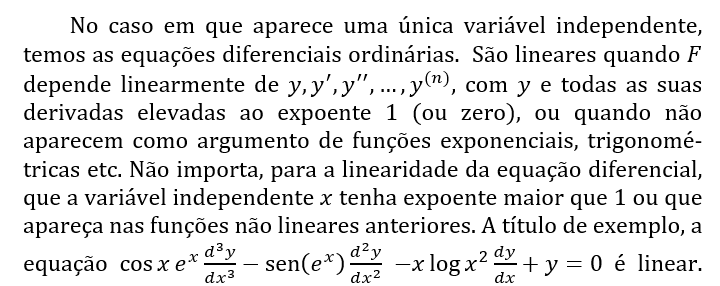 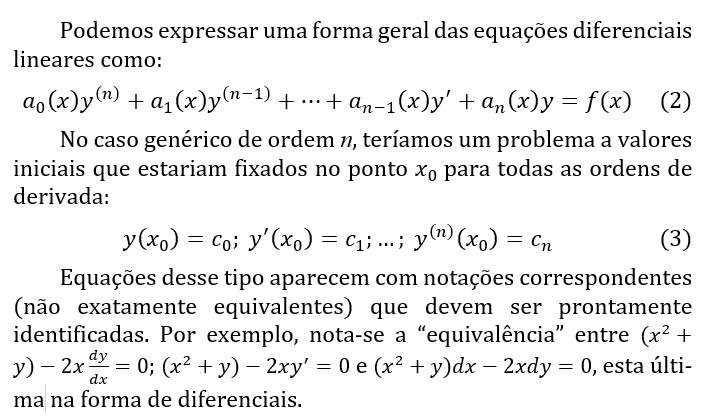 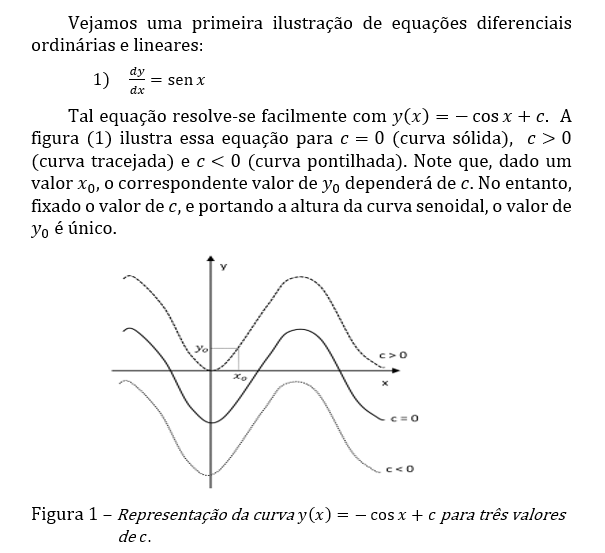